Мультимедийная презентация на тему:Зима
НАЧАТЬ
Какая картинка соответствует времени году за окном? Назови и нажми на неё
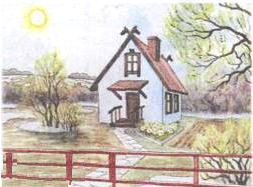 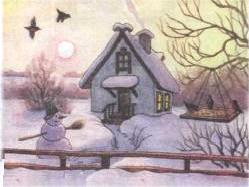 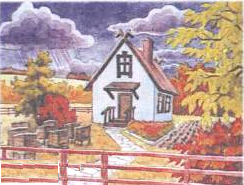 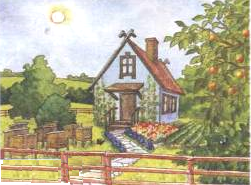 Назови признаки зимы и подбери подходящие картинки
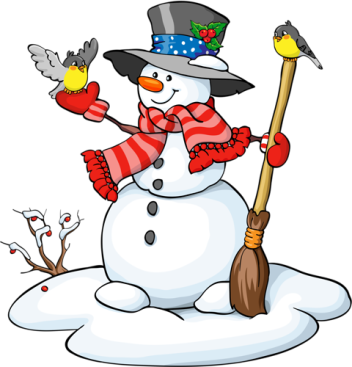 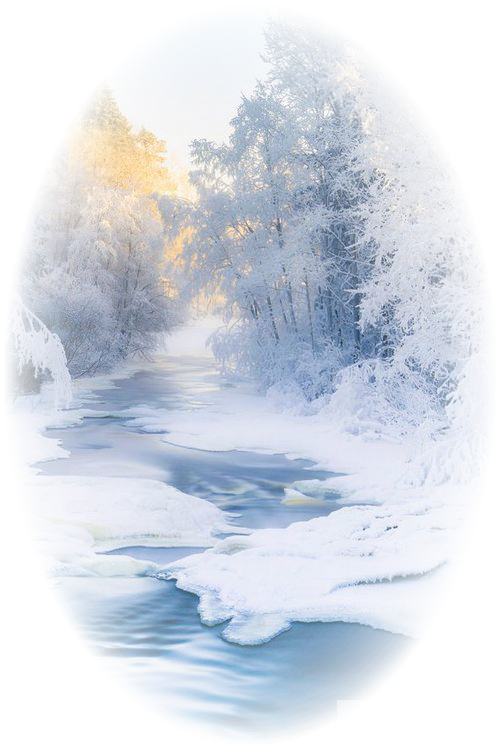 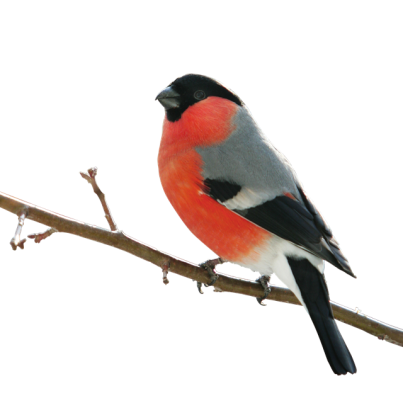 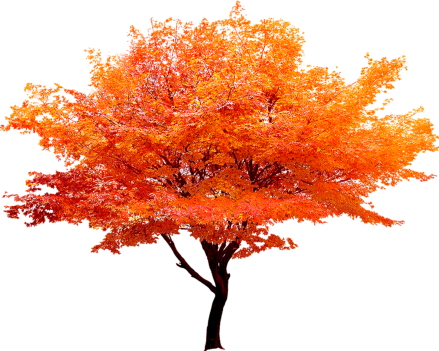 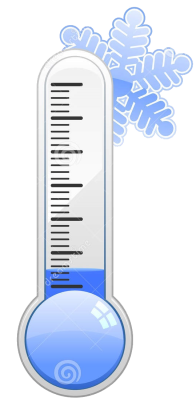 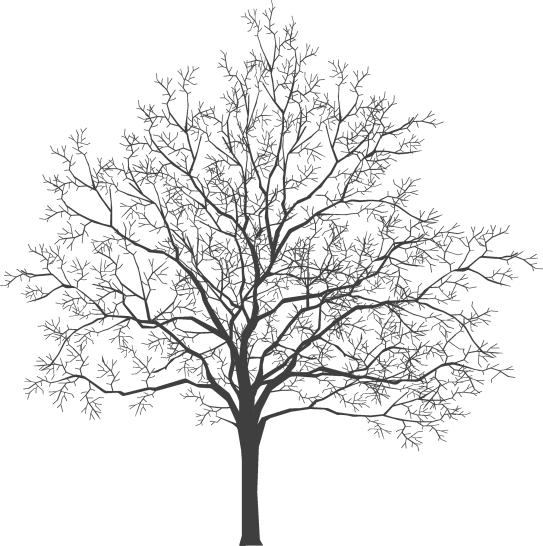 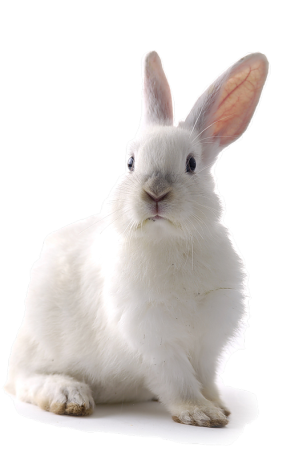 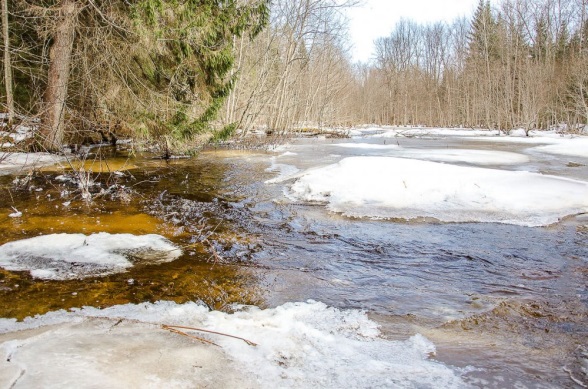 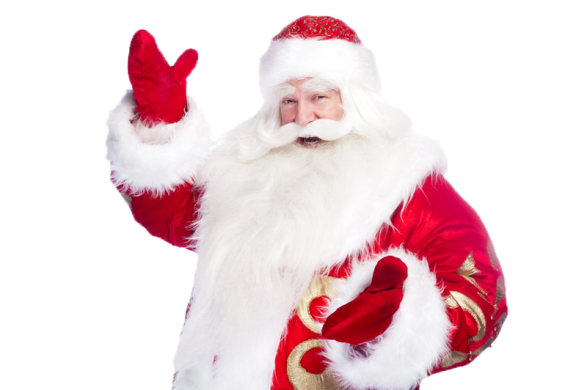 Игра «Скажи наоборот». Нажми на снежинки и закончи предложения
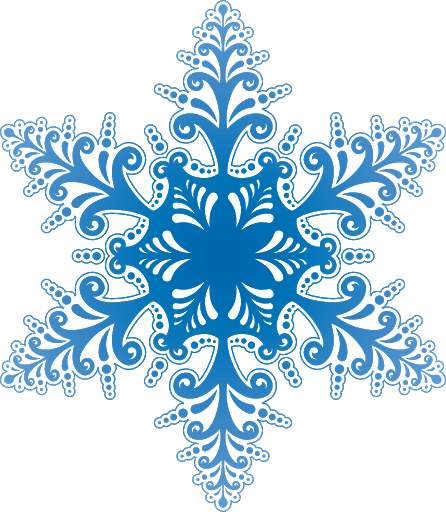 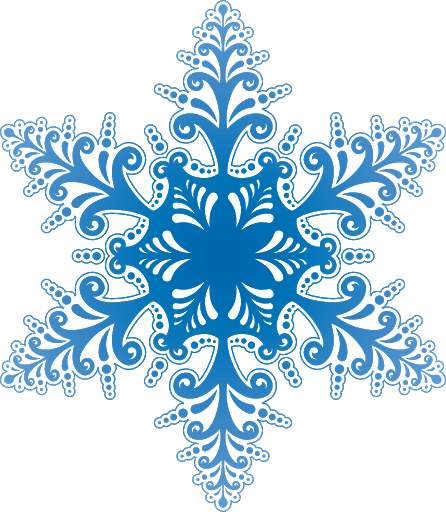 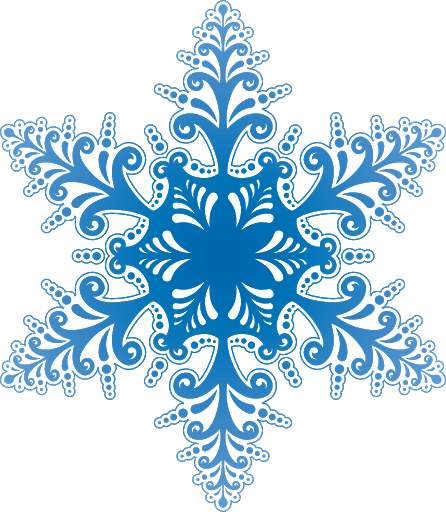 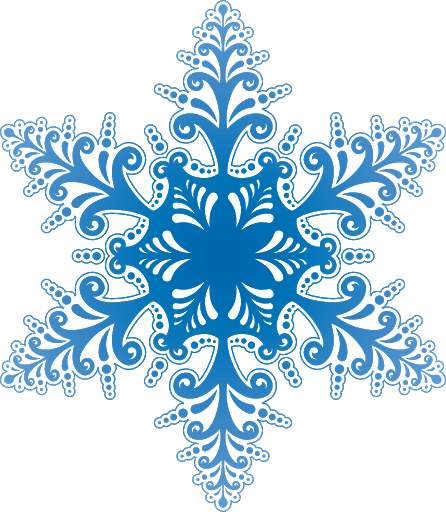 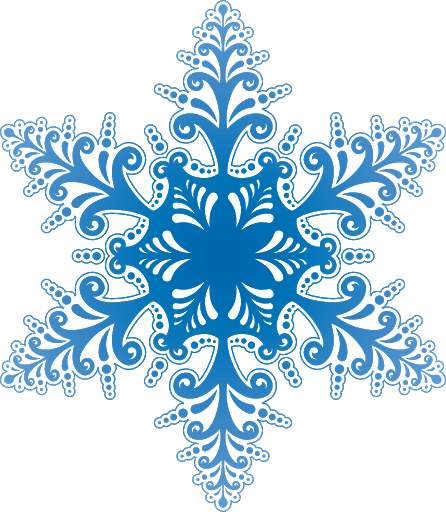 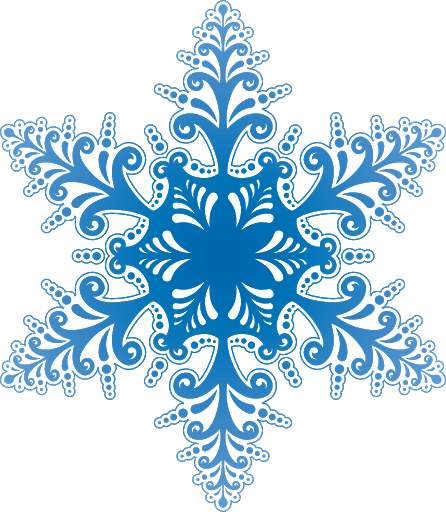 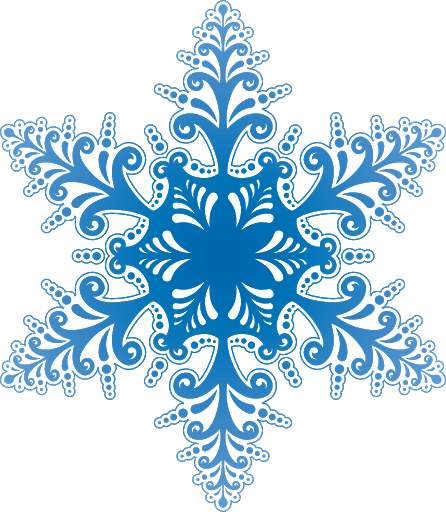 Выбери и назови предметы, которые подходят для зимних развлечений на улице
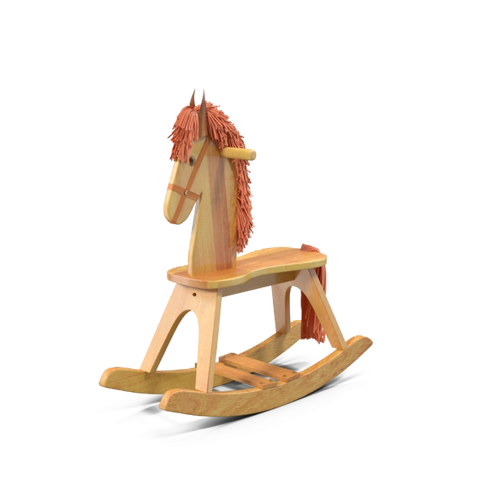 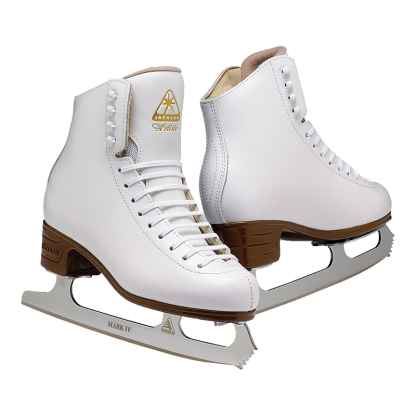 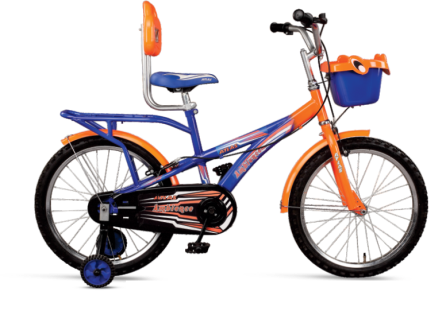 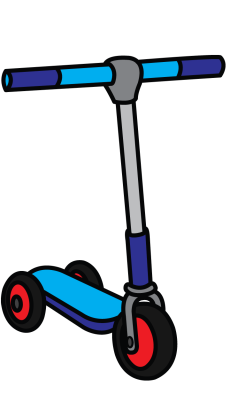 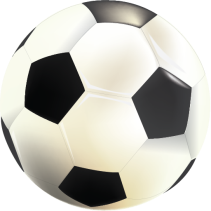 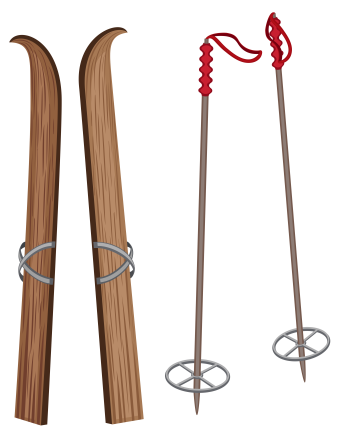 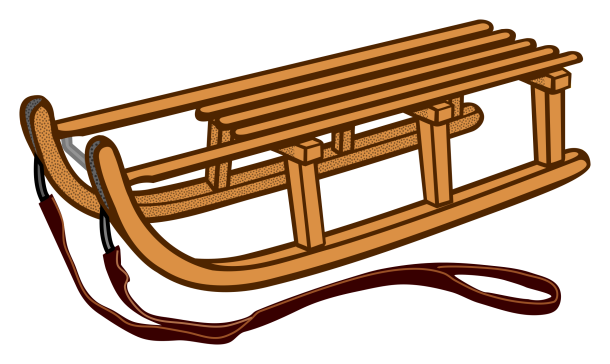 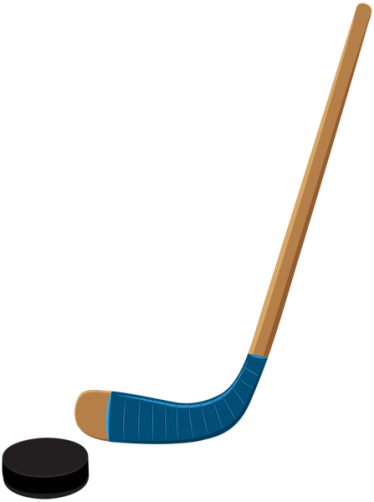 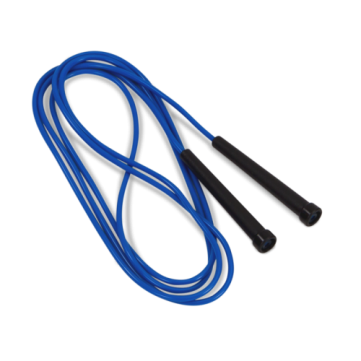 Помоги Свете одеться на зимнюю прогулку. Выбери подходящие вещи
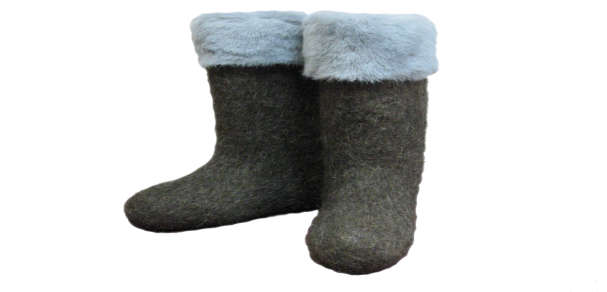 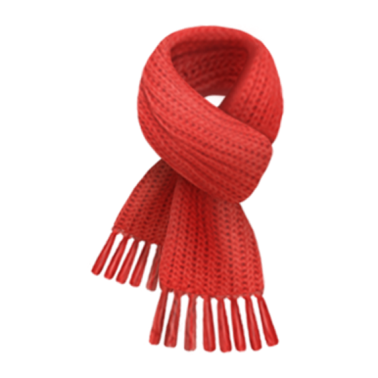 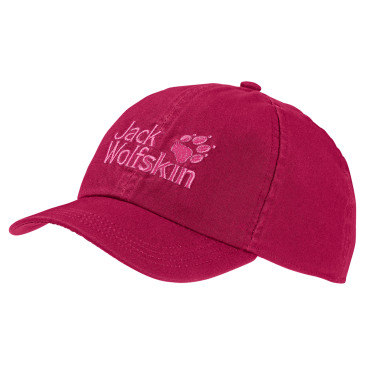 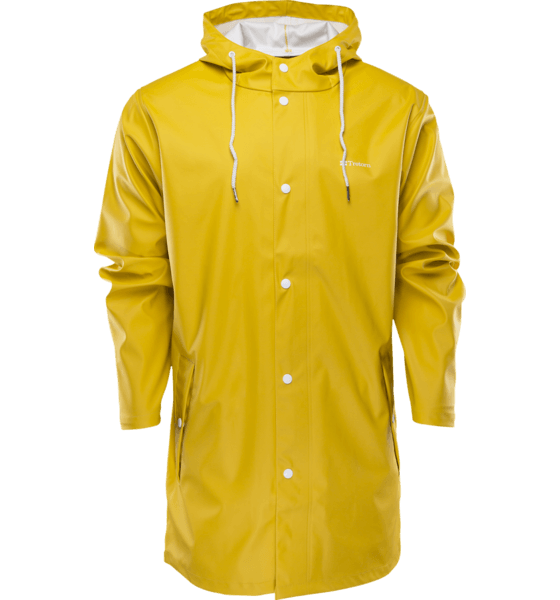 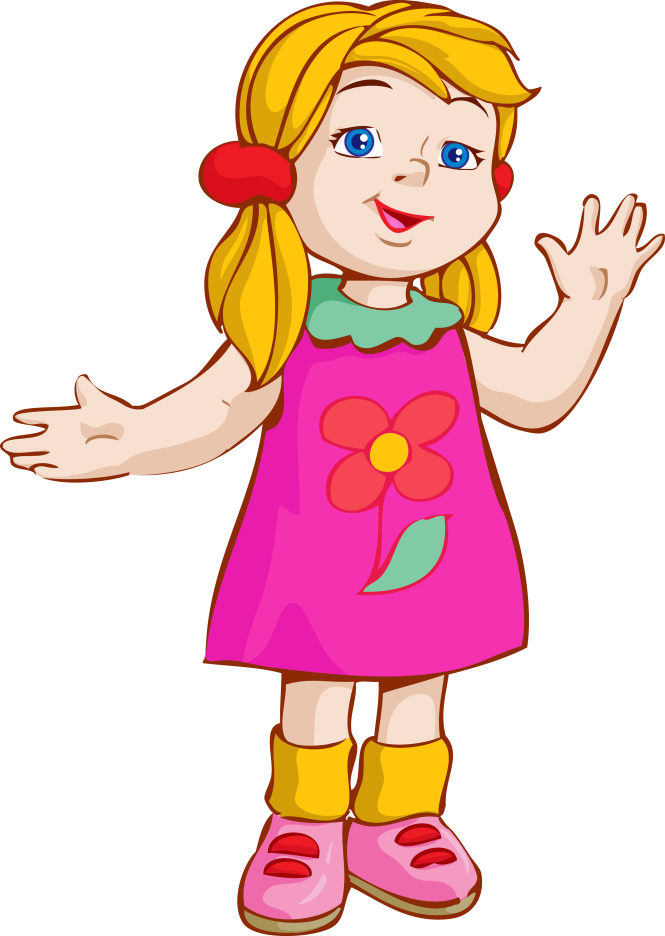 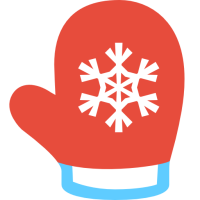 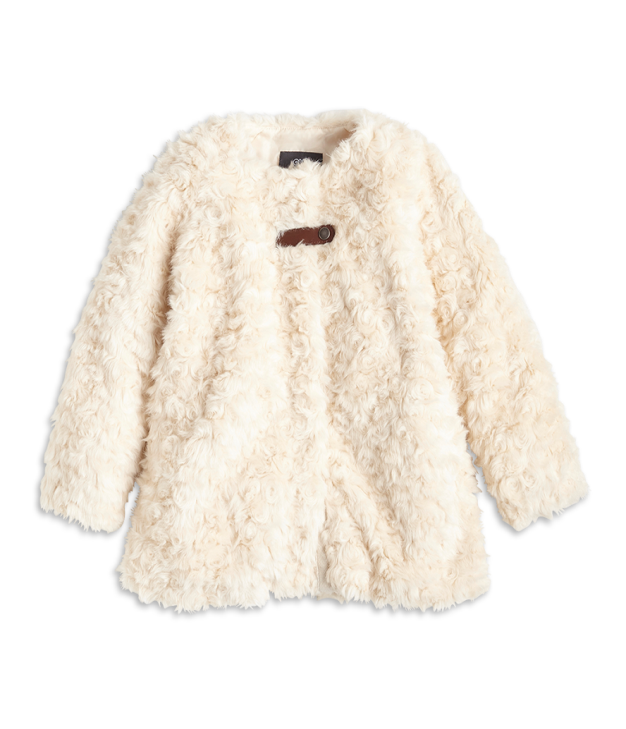 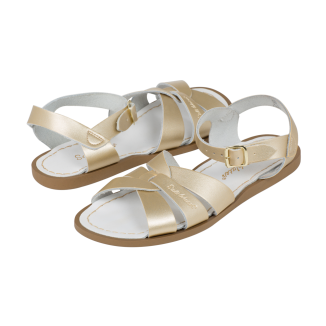 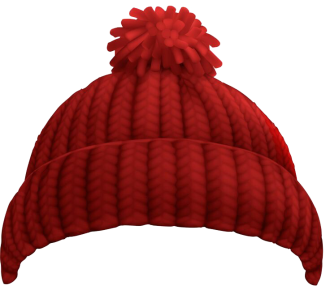 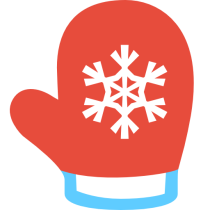 Снежная Красавица предложила Свете найти сундук с сокровищами. Рассмотри и запомни, как выглядит сундук.
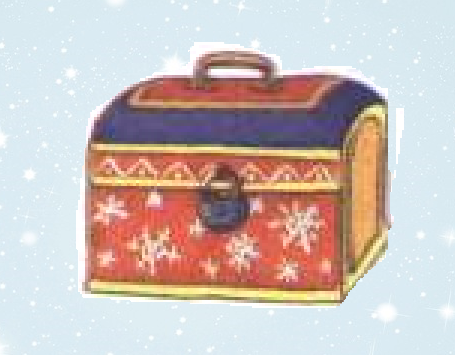 Упражнение «Лабиринт»: найди сундук, который запомнил
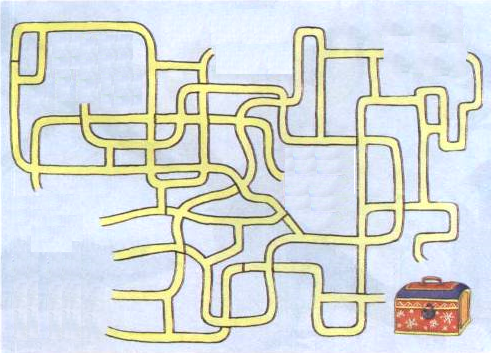 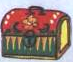 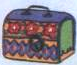 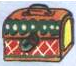 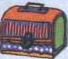 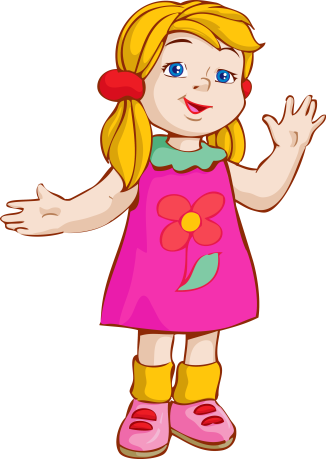 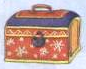 Упражнение «Четвертый лишний».
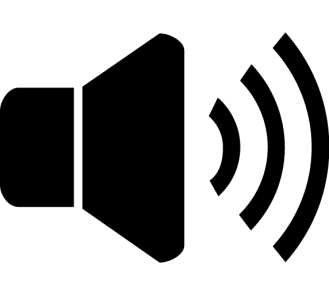 Прослушай задание:
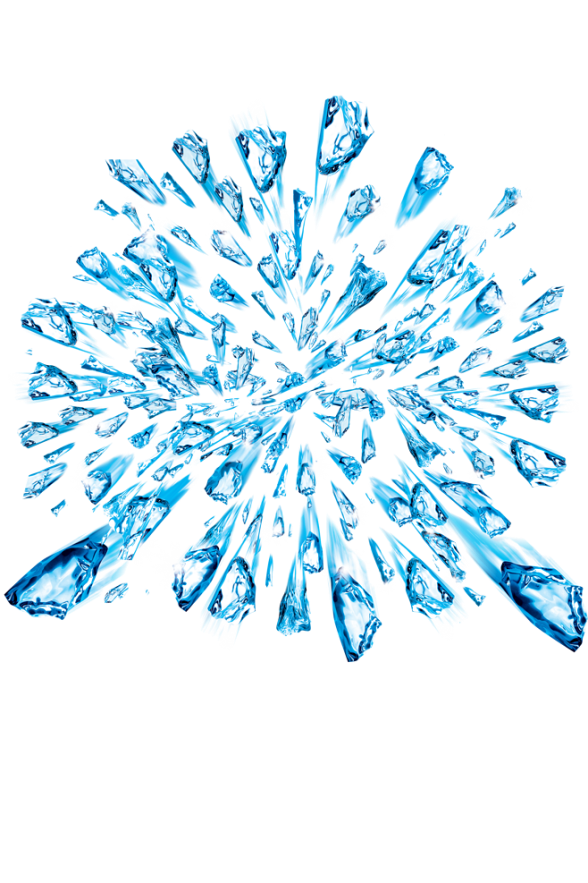 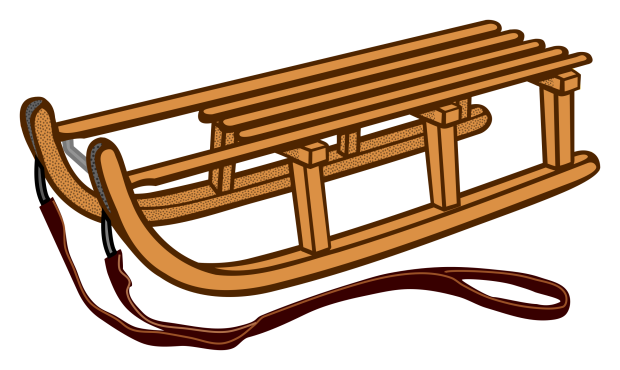 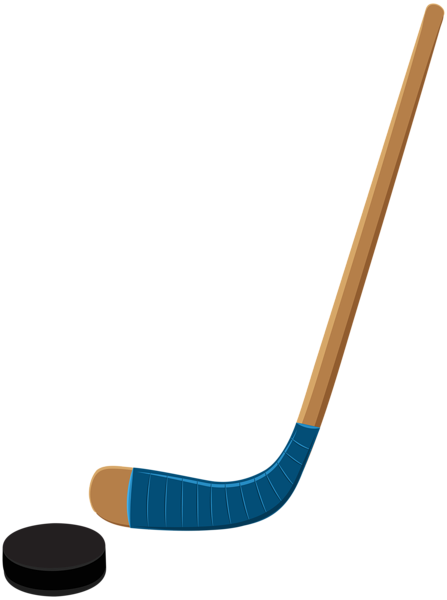 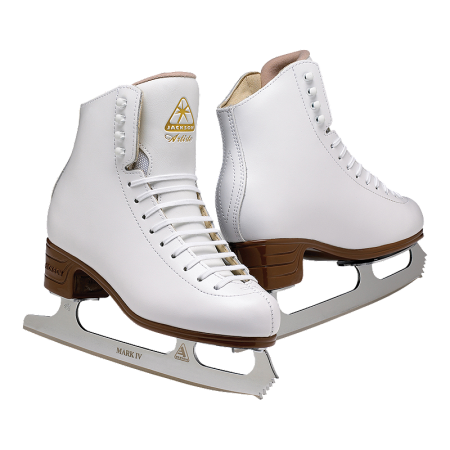 Молодцы!